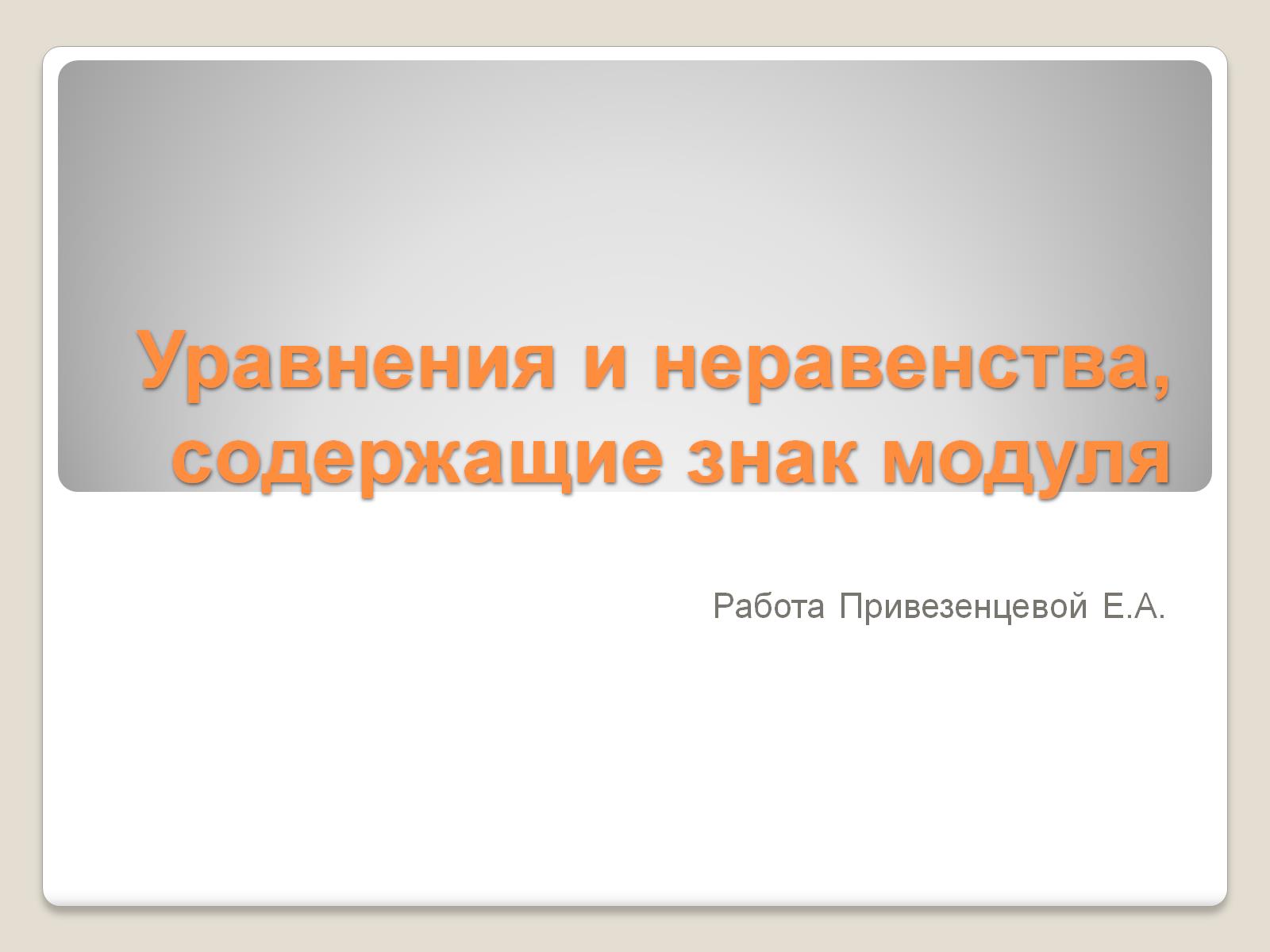 Уравнения и неравенства, содержащие знак модуля
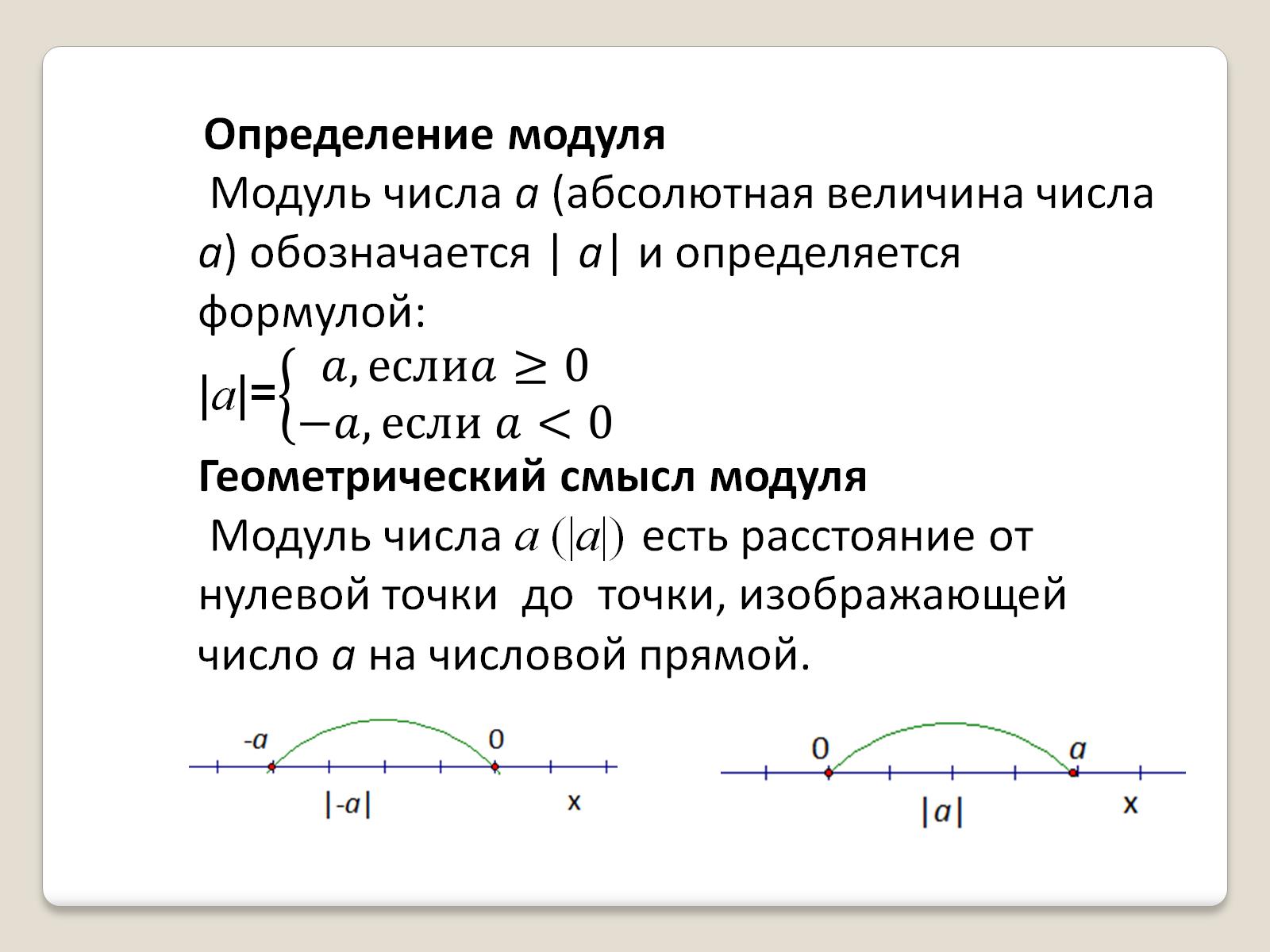 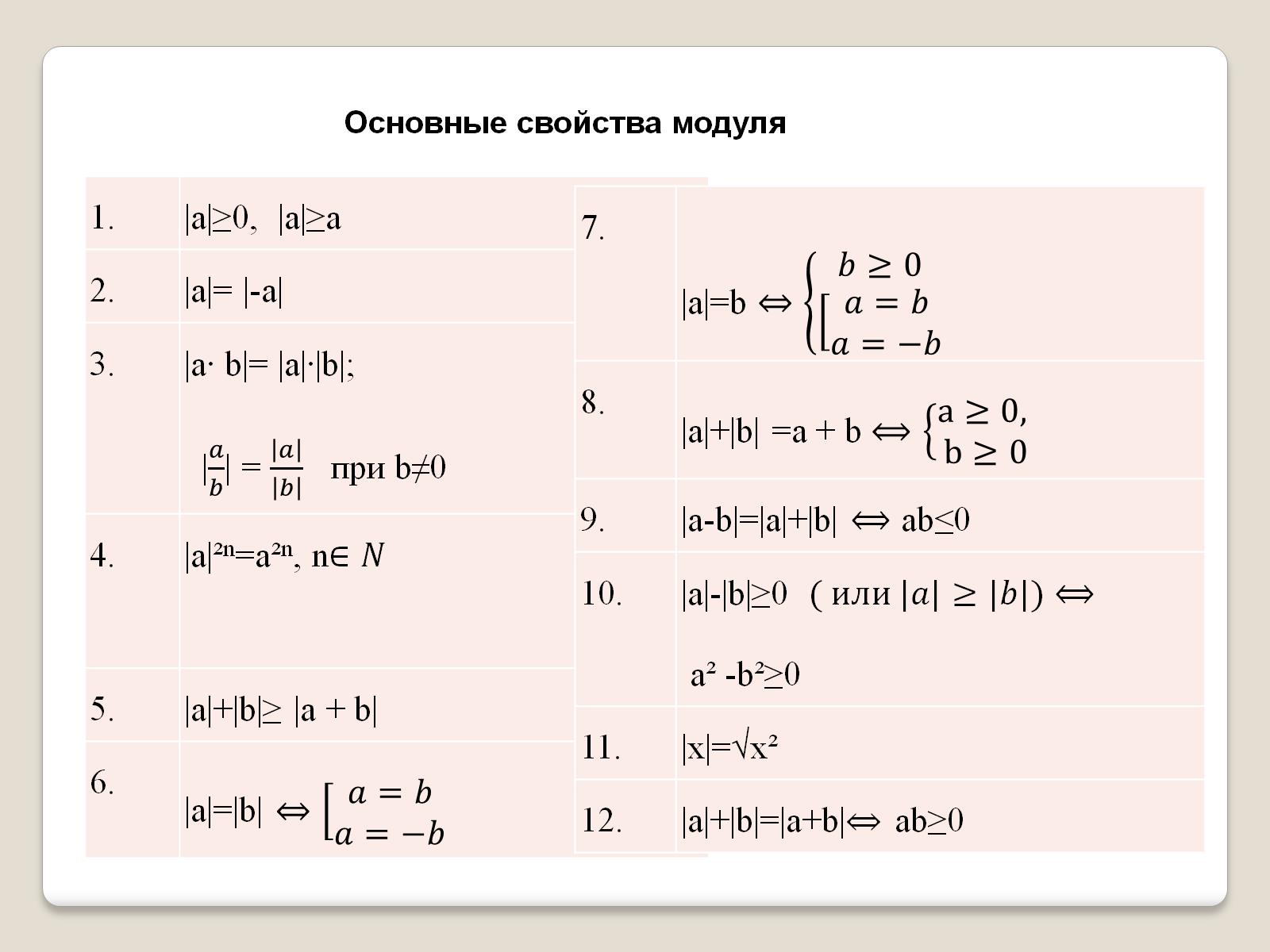 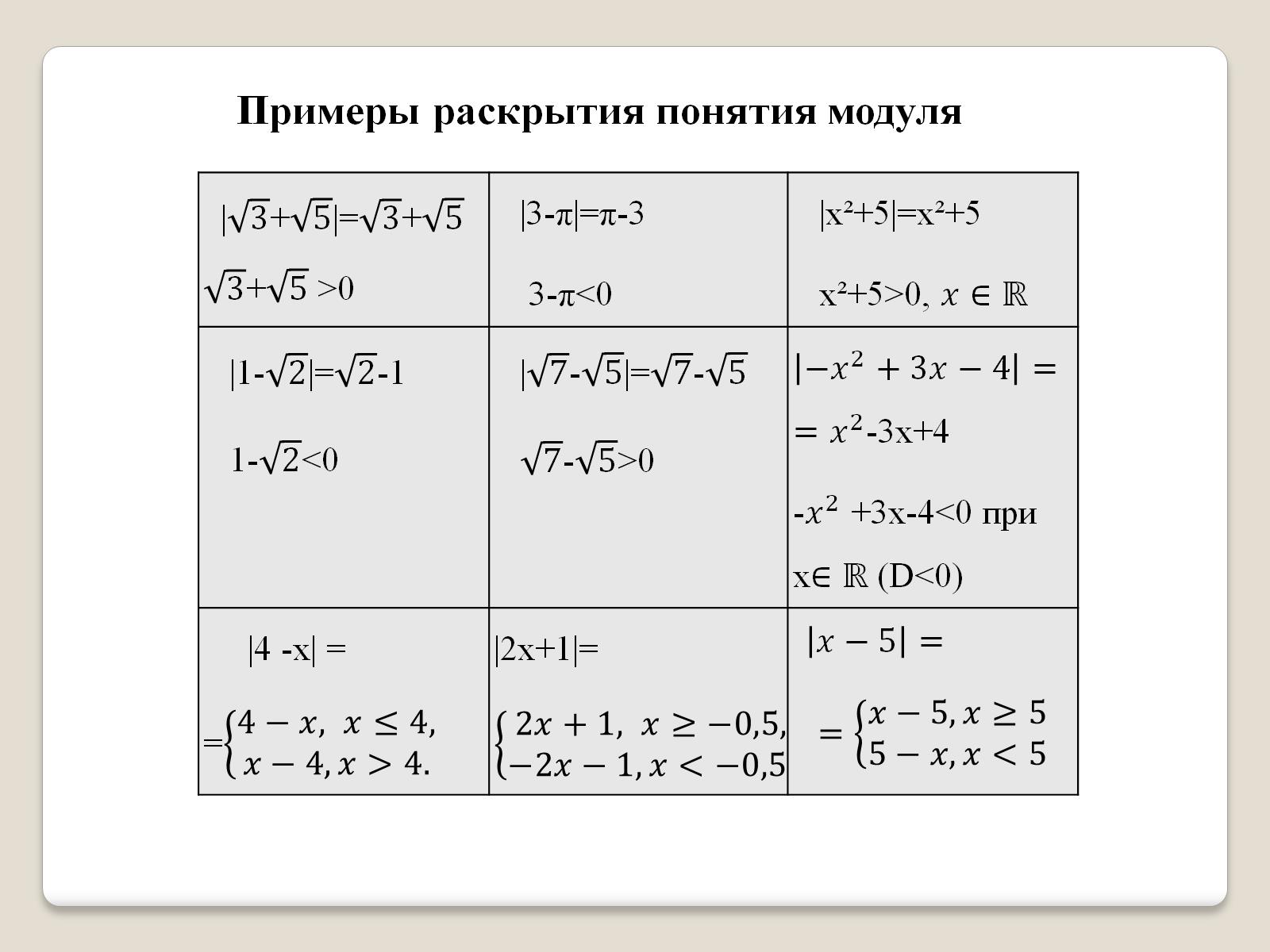 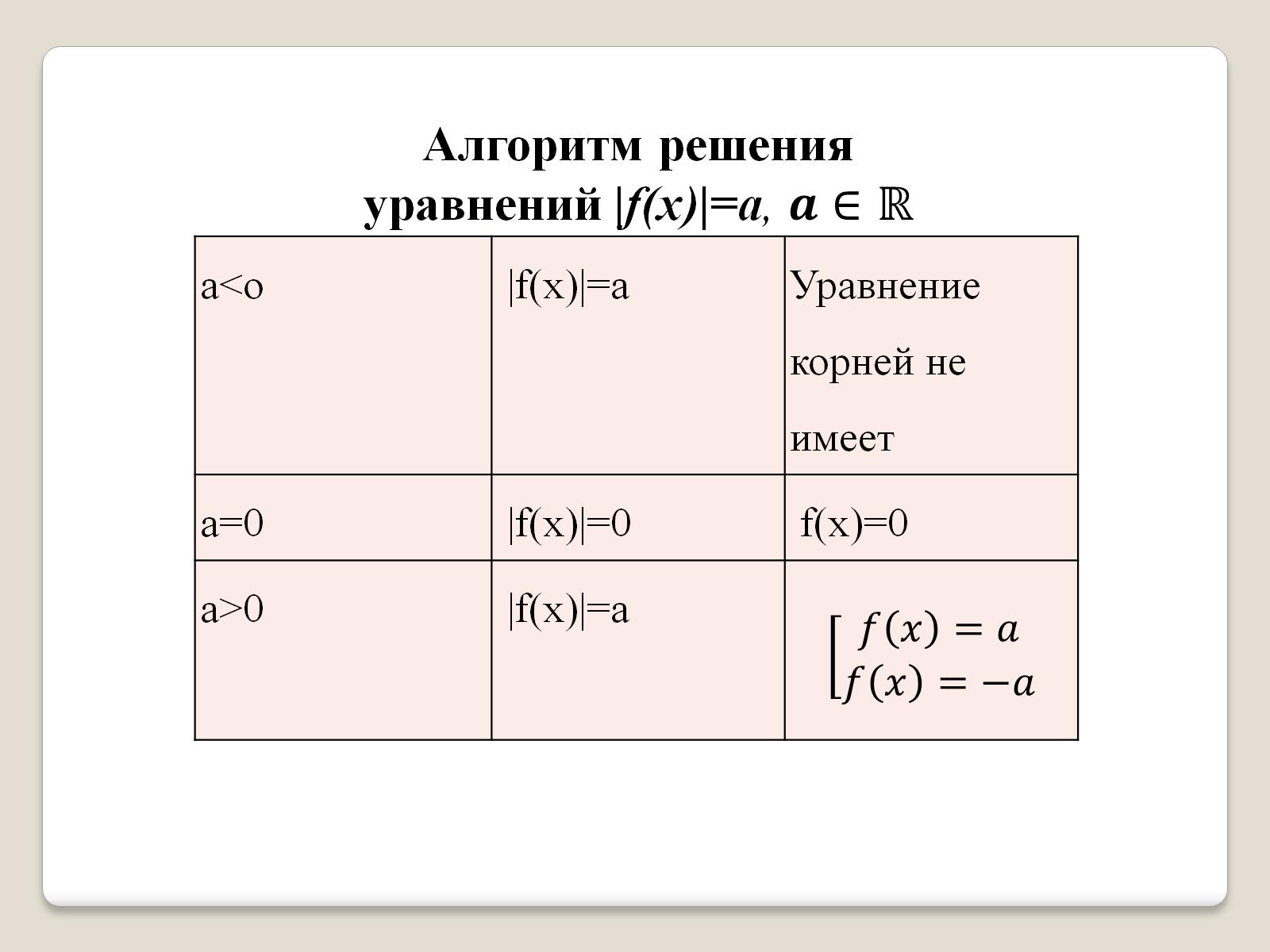 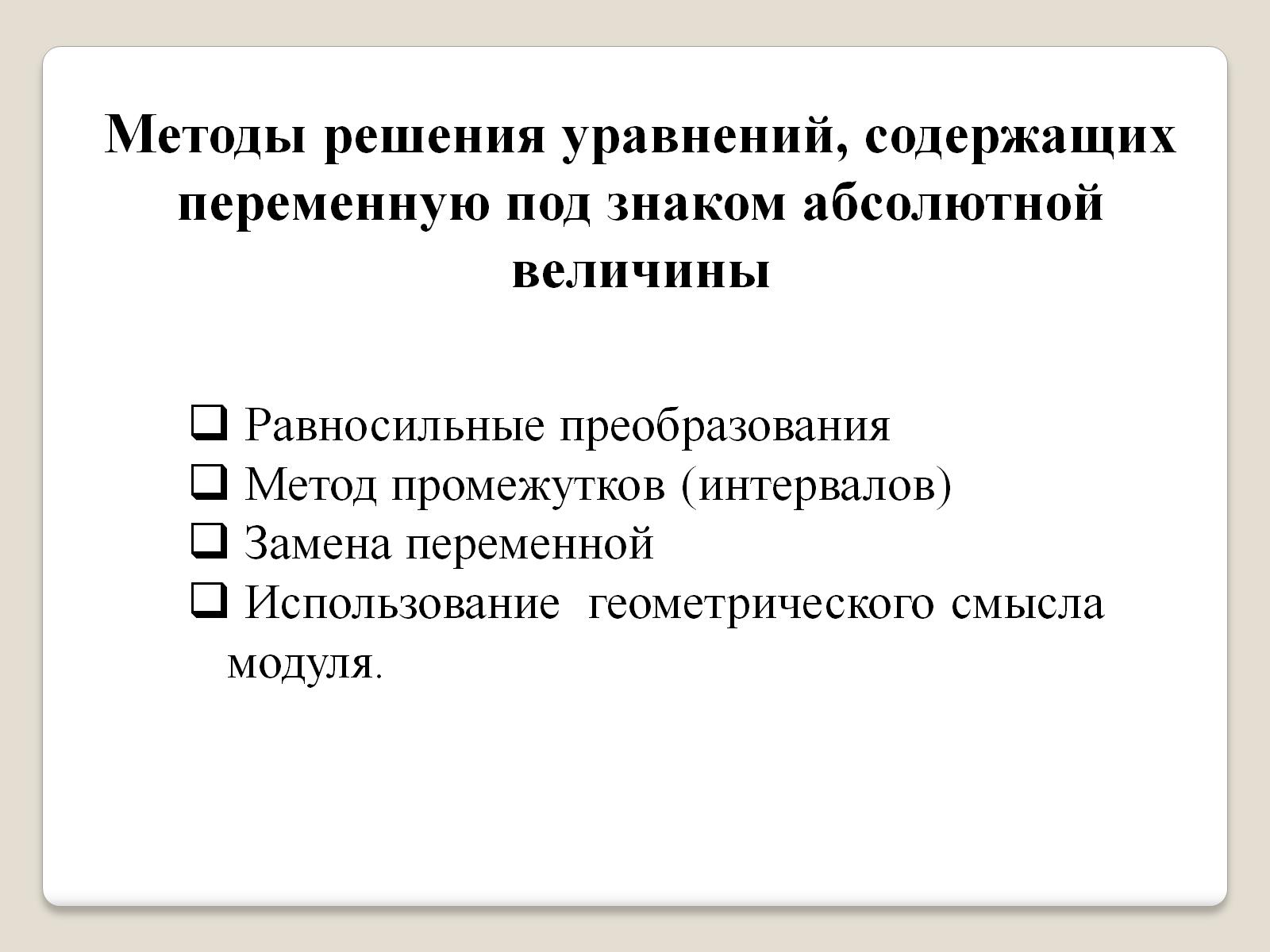 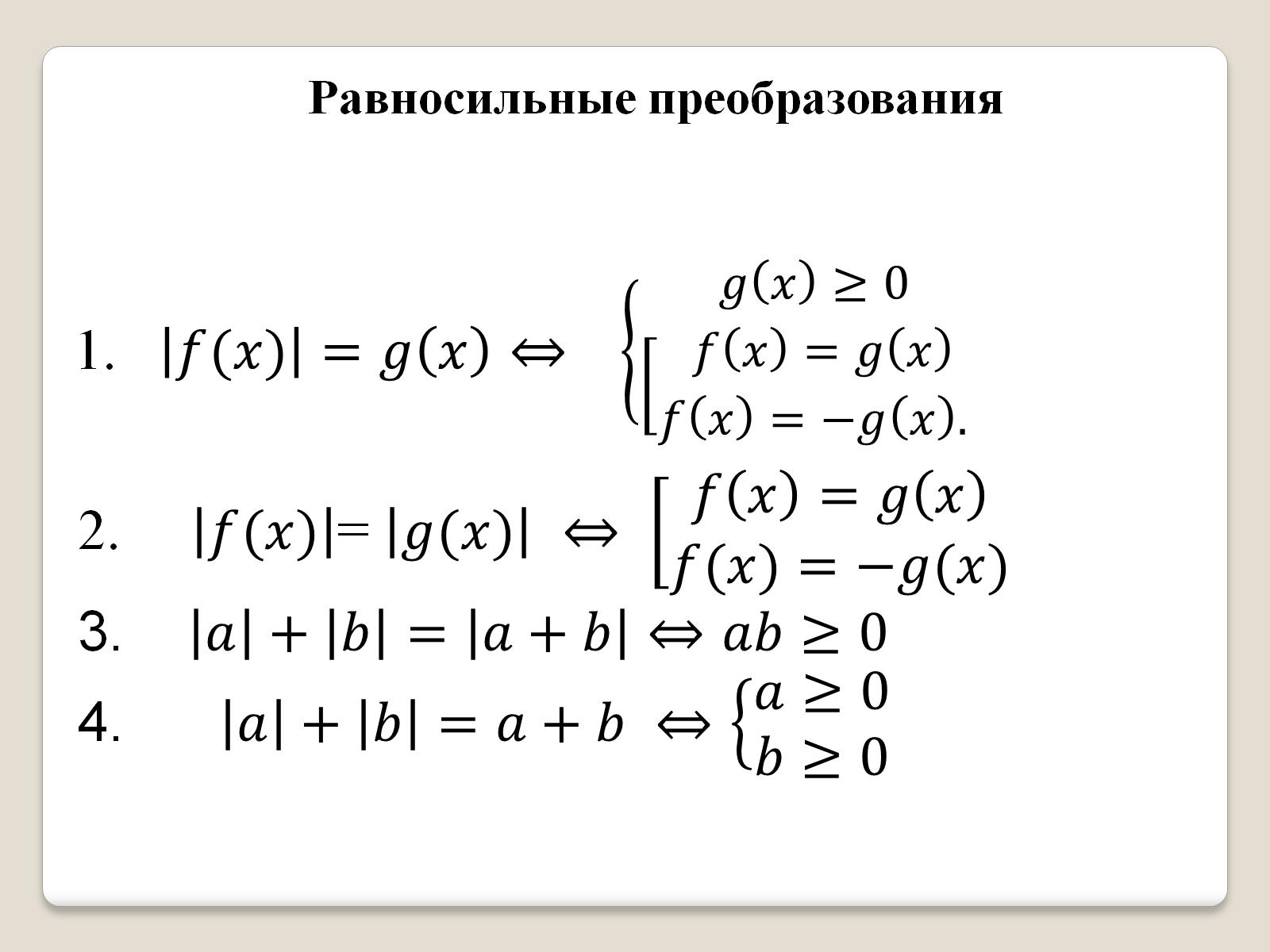 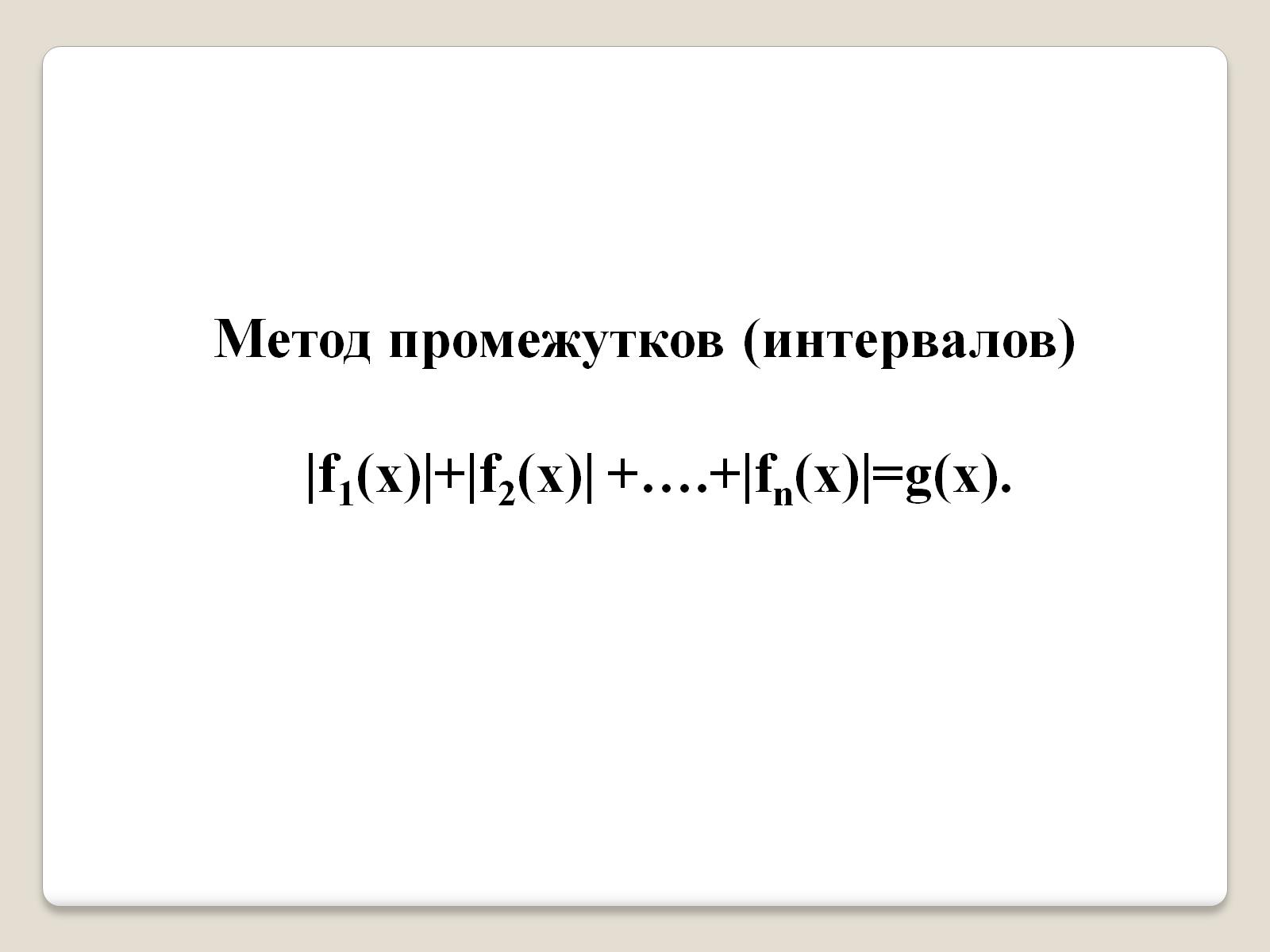 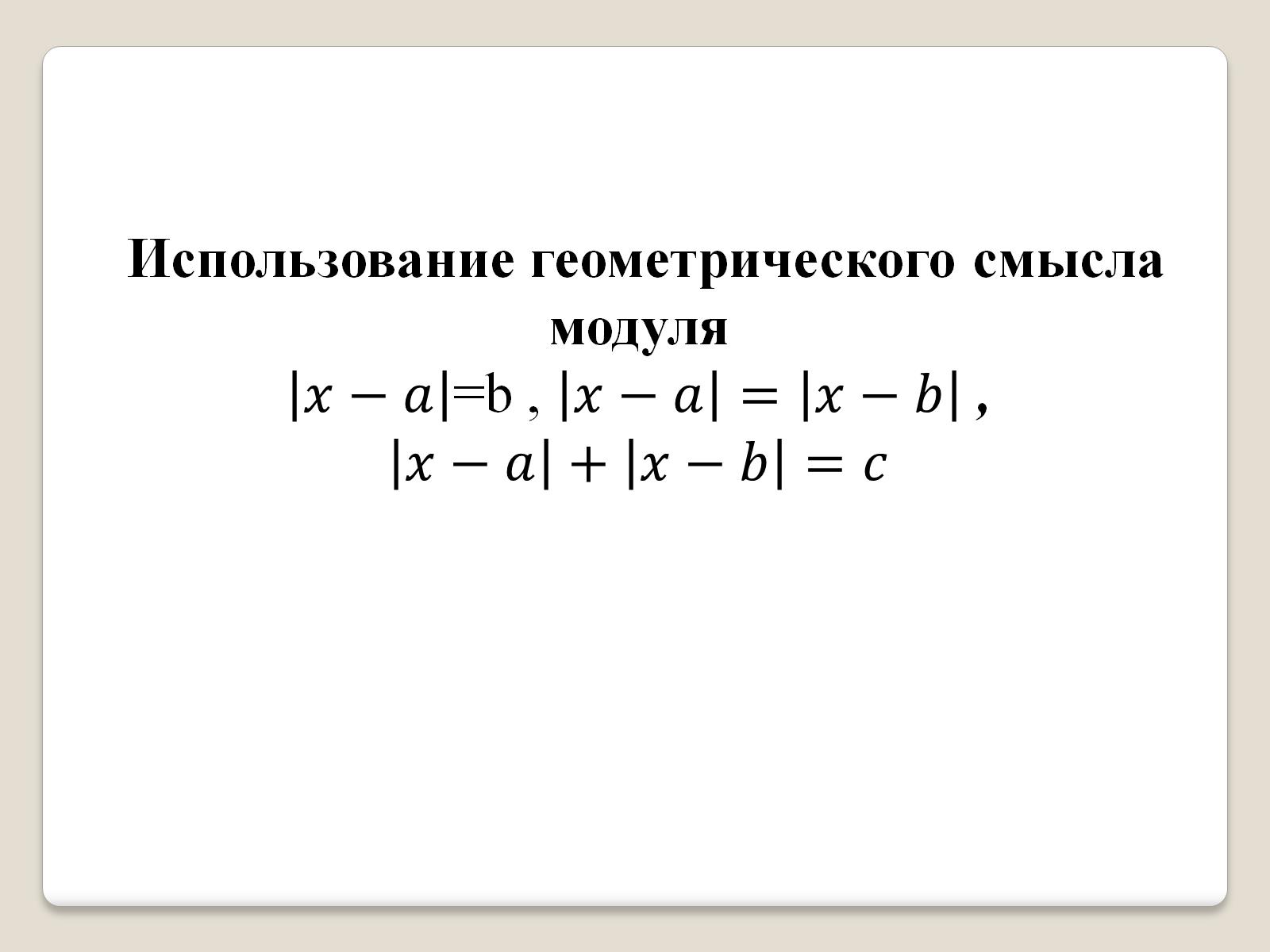 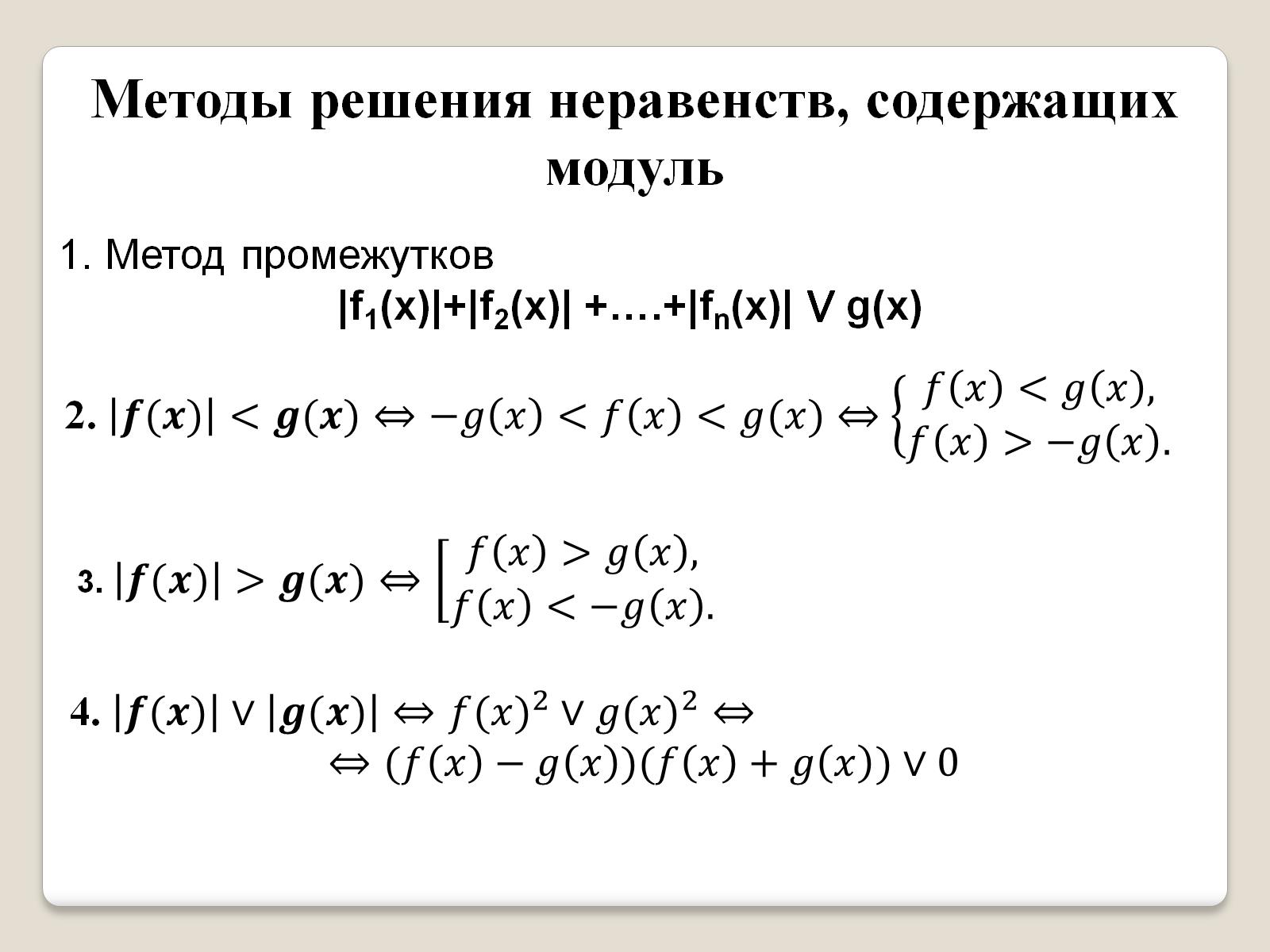 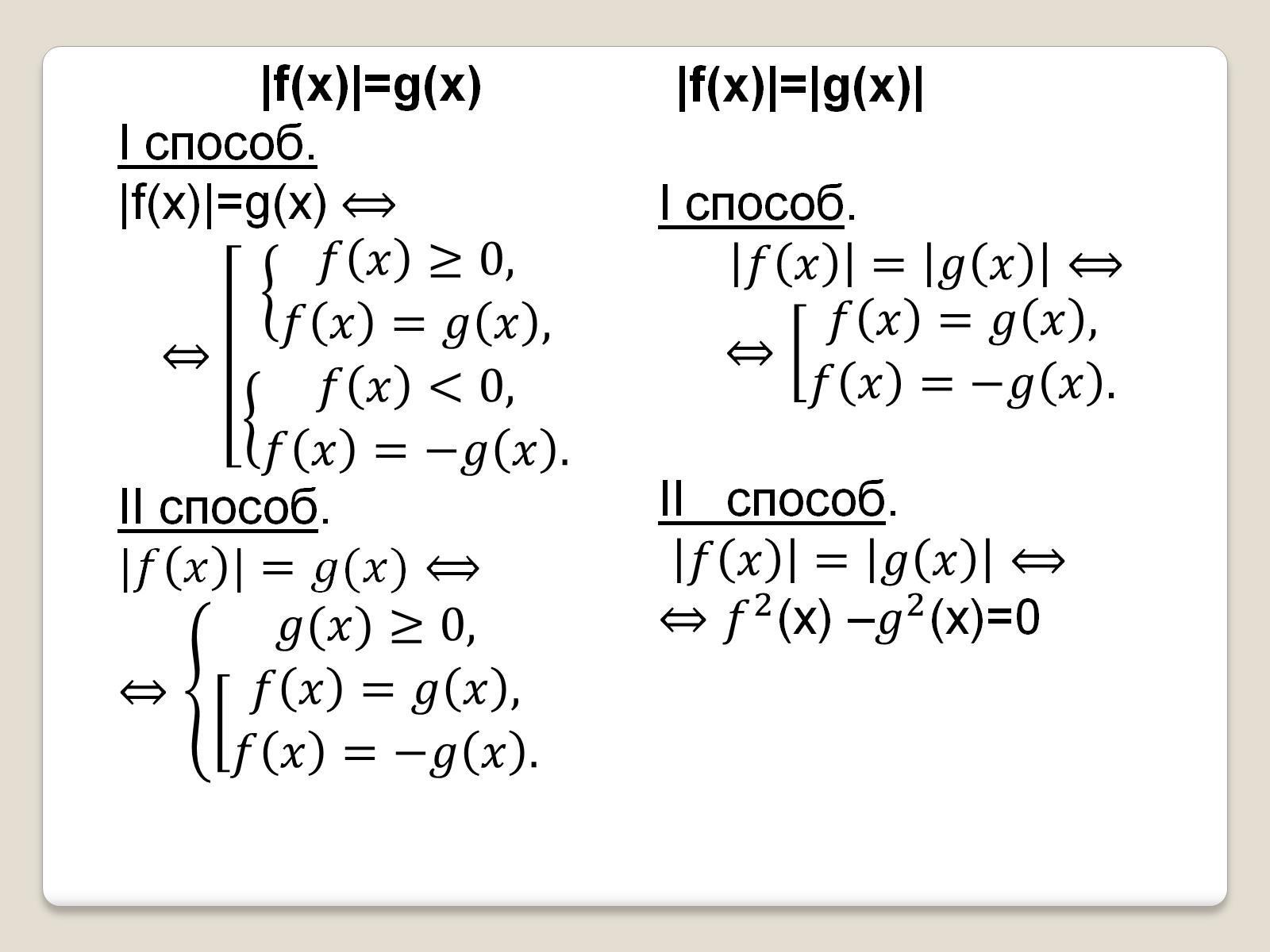 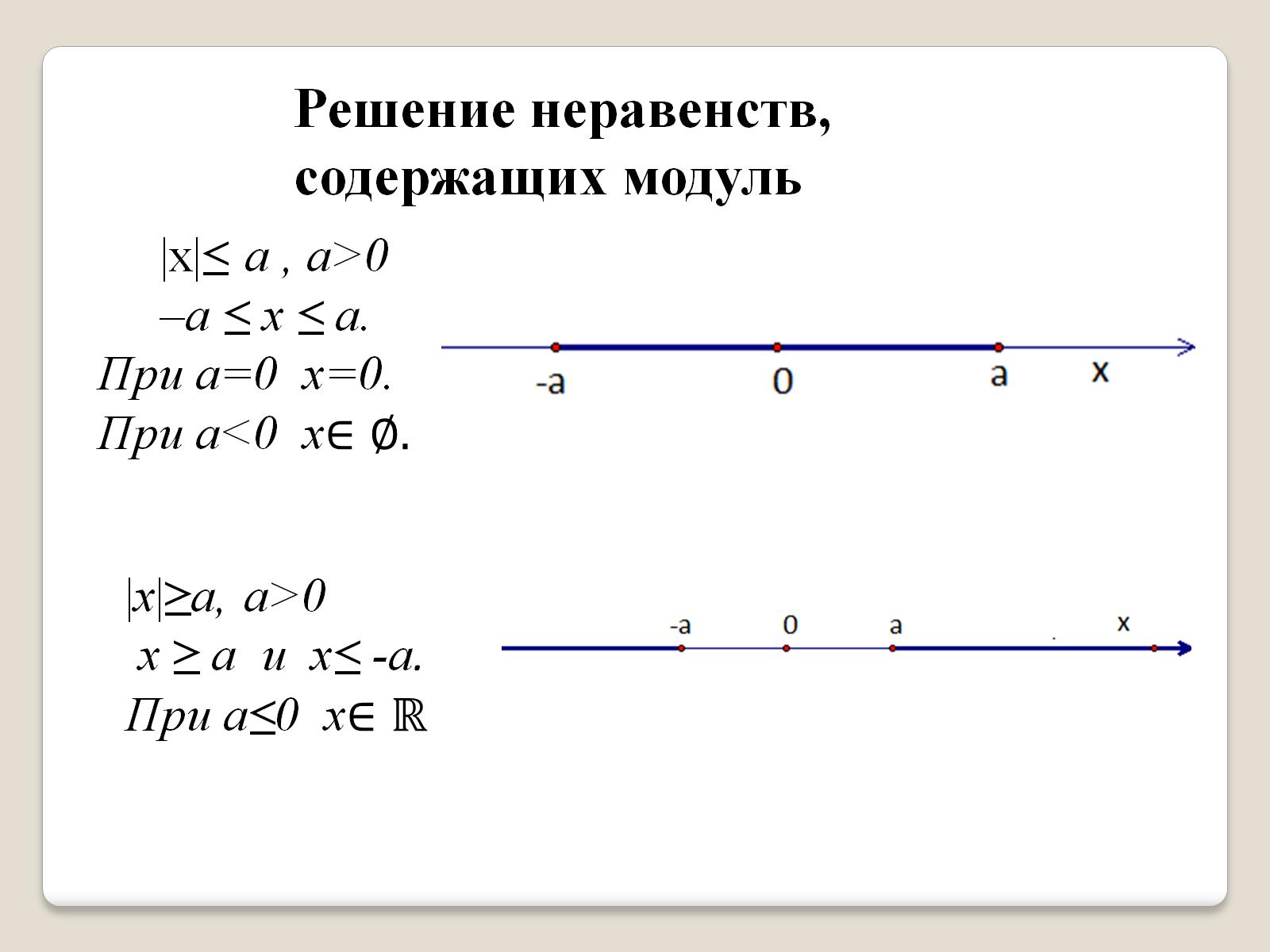 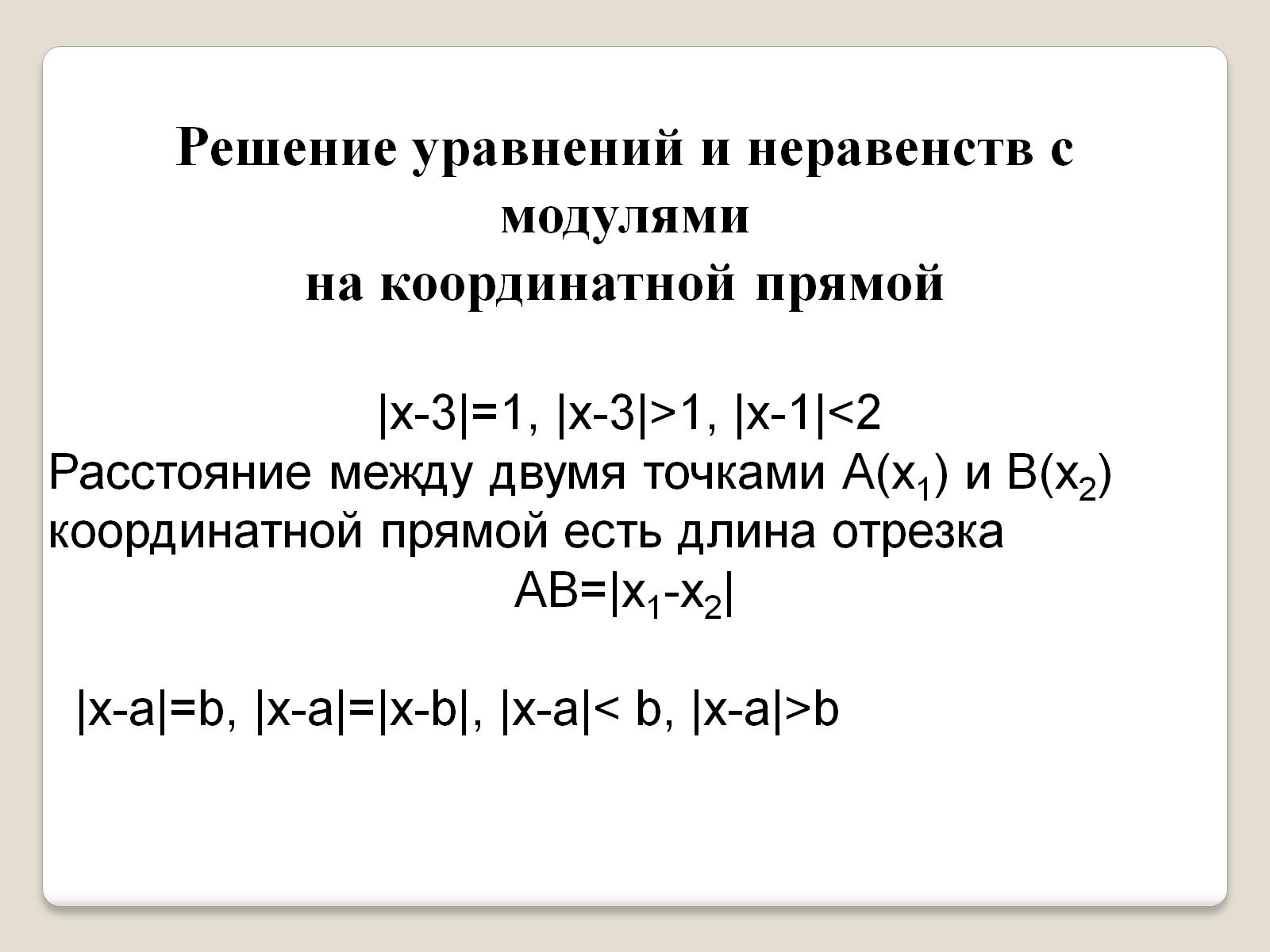 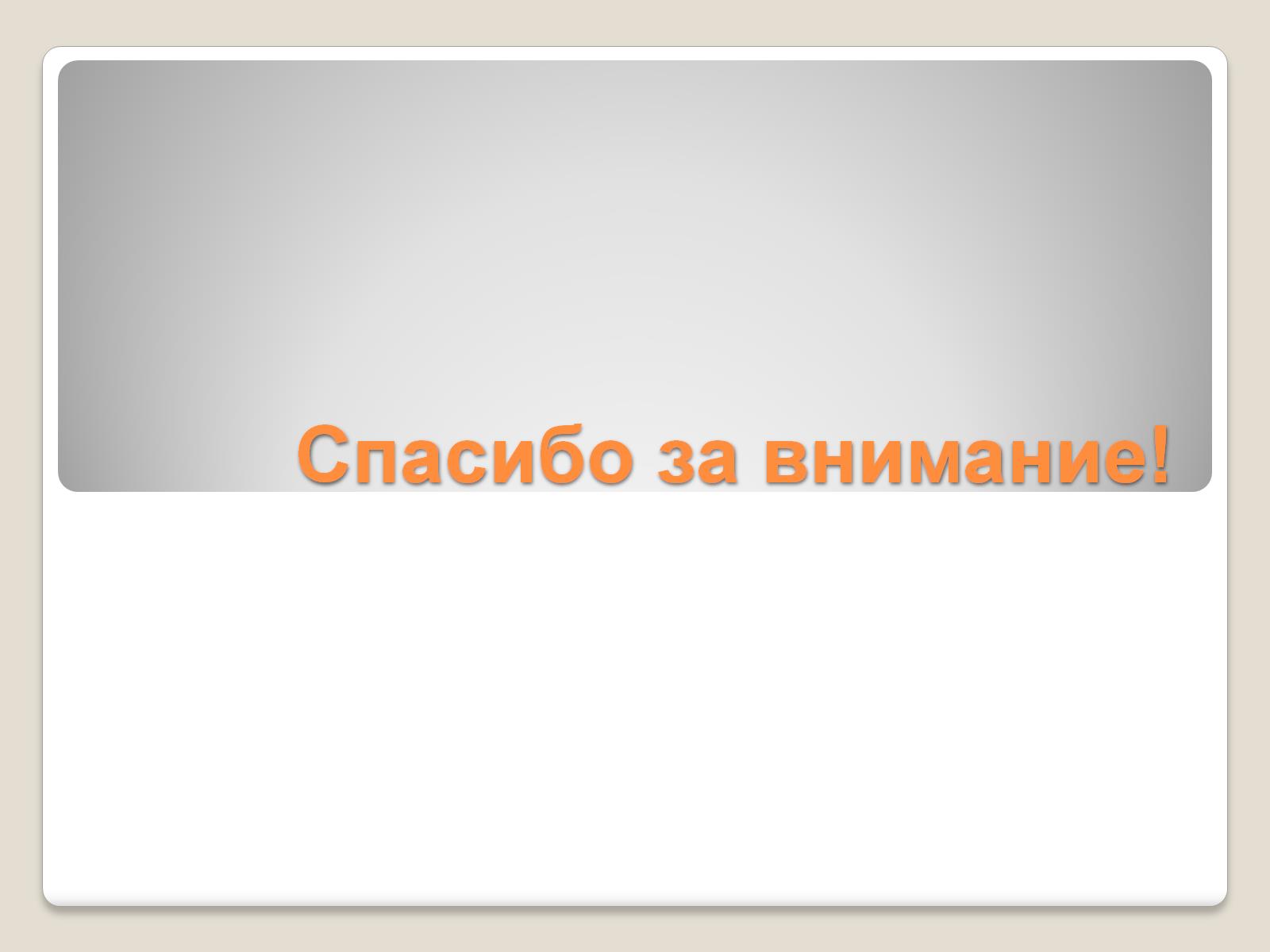 Спасибо за внимание!